EPICoThen and Now
Andy Appleyard, British Library (andy.appleyard@bl.uk)Santi Balagué, GEPA (santi.balague@csuc.cat)Wolfgang Mayer, Shared Archiving Austria (wolf.mayer@univie.ac.at) 
PAN Midwinter, January 2024
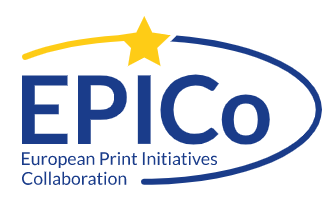 EPICo was born November 2015 in Vienna  when representatives of seven European archiving initiatives met to discuss future collaboration.
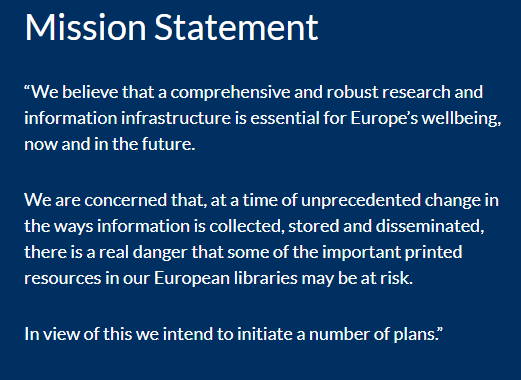 Original intention was to have a focus on sustainable retaining scientific literature (AND meeting expectations of optimization of space use) as opposed to items of cultural heritage.
NOW (2024):
17 projects - 13 countries

Broader approach; National Libraries members as a matter of course


1-2 physical, numerous virtual meetings per year

Implementation of Special Interest Groups (e.g. Metadata)

PLUS website, biennial conference, transcontinental idea exchange
THEN (2015):7 projects - 7 countriesLimited to shared print initiatives (”complementary” to National Libraries)Max. 2 physical meetings per yearOne overall groupPublicity limited to talks and publications
THEN (2015): Initial Plans
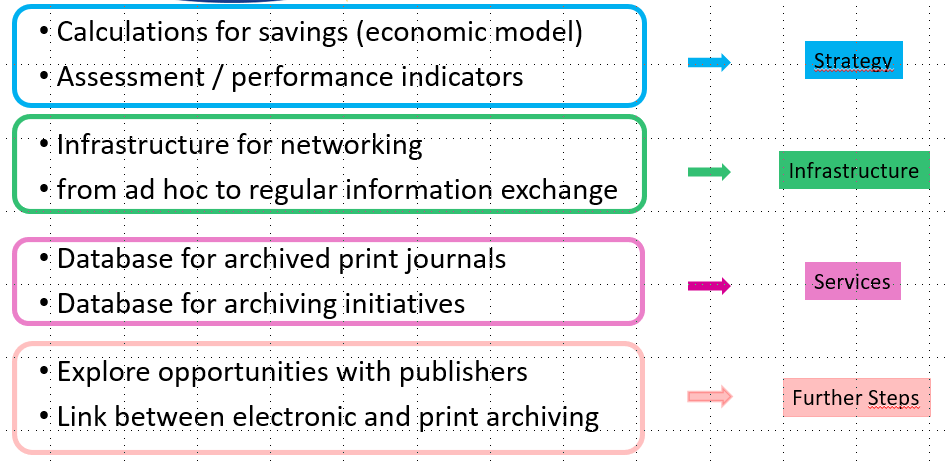 NOW (2024): Realization / Modifications
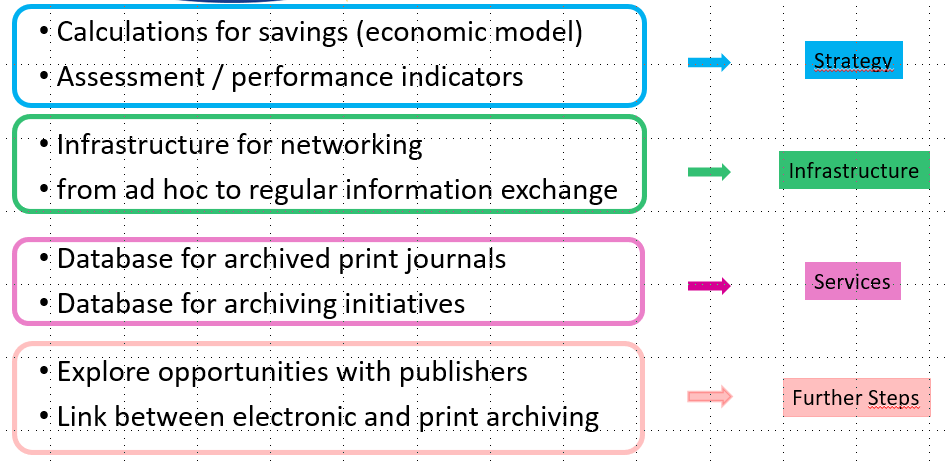 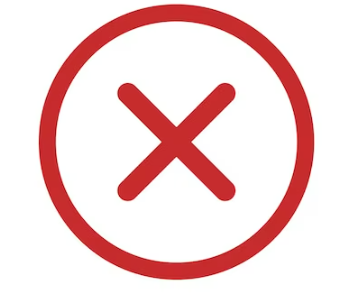 best practice exchange
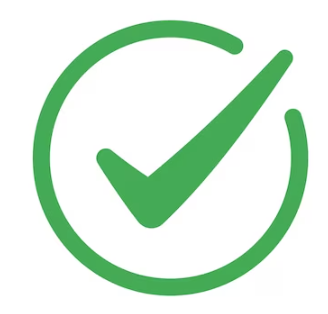 Metadata activities
via website
via Conference
NOW (2024): Focal Point Conference
In 2018 EPICo decided to assume responsibility of the Kuopio Conference.
Sep 2022 (postponement due to Covid): 7th Kuopio (retrospectively 1st EPICo) Conference in Vienna, Austria (Programme; all presentations archived and OA available): 2 ½ days, 106 participants from 18 countries; 28 presentationsSep 25-27, 2024 2nd EPICo (=8th Kuopio) Conference in Barcelona, Spain